I’m Attending
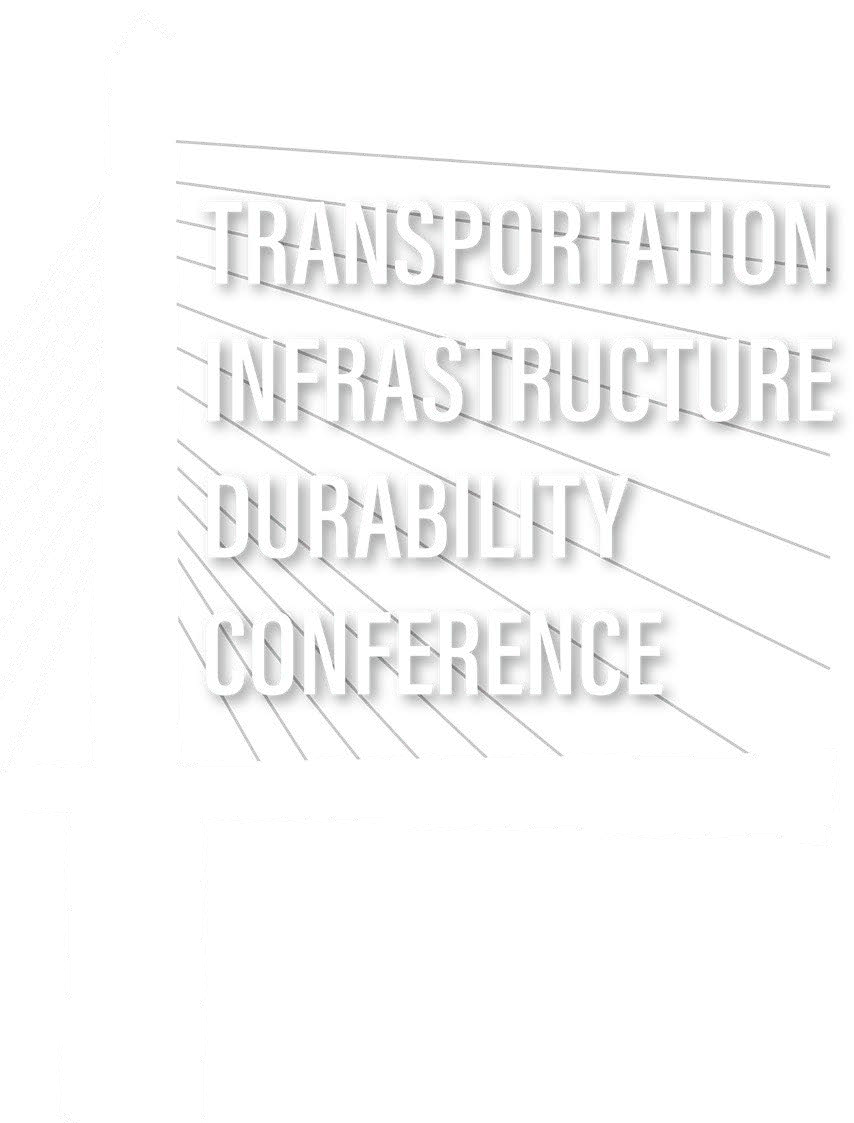 August 8-10th 2023 | UMaine
Attendee
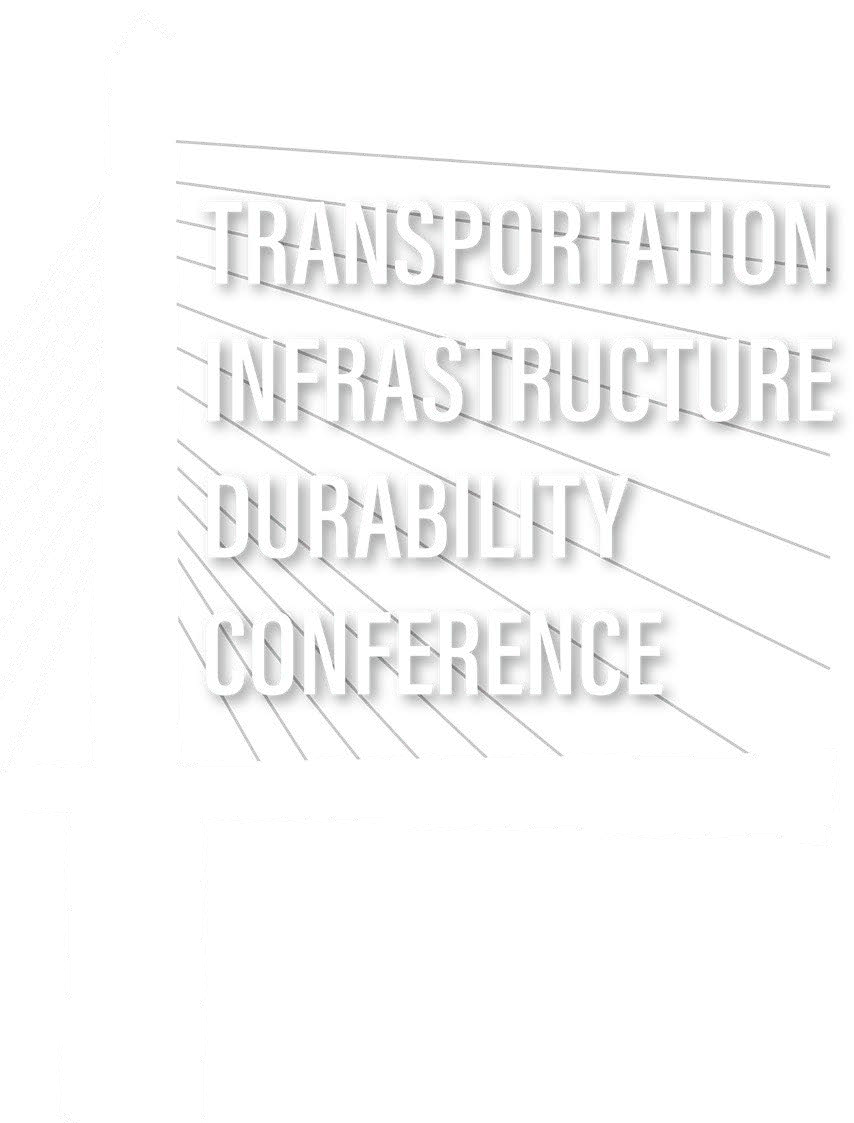 August 8-10th 2023 | UMaine